БАТЬКІВСЬКІ ЗБОРИ І КУРСУ
Порядок денний:

Виступ директора ліцею «Виховання учнів в ліцеї і сім'ї – єдиний нерозривний процес»
Вибори батьківського комітету.
Різне.
Батьківські збори в групах.
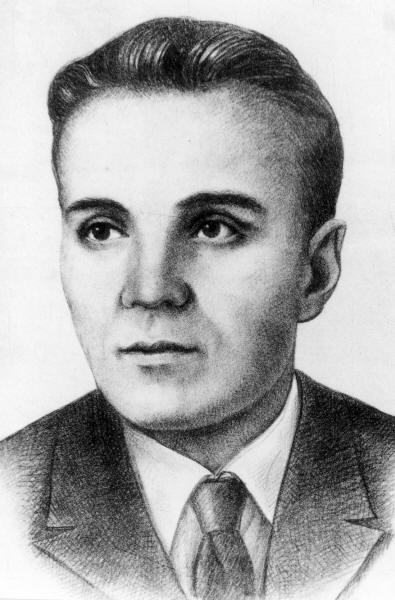 «У вихованні органічно зливається суспільне й інтимне.У цьому злитті, на мій погляд, і полягає гармонія людського щастя…Тільки разом з батьками, спільними зусиллями,вчителі можуть дати дітям велике людське щастя».                                 
                           В.О. Сухомлинський
КОНТИНГЕНТ УЧНІВ
ВІДОМОСТІ ПРО КОНТИНГЕНТ УЧНІВ ЛІЦЕЮ
Район проживання учнів
Соціальний статус учня
Соціальне походження
ДОВІДКА ПРО ЛІЦЕЙ
Ізюмський професійний ліцей – один з найбільших навчальних закладів професійно-технічної освіти Харківської області.
По чисельності учнівського контингенту  ліцей входить в десятку закладів області.
Станом на 1 вересня 2015 року учнівський контингент становить:
КОНТИНГЕНТ УЧНІВ
Фактичний контингент учнів, які навчаються за державним замовленням, становить на 01.01.2015 р.450 чол., ,із них 
Пільговий контингент учнів складає 71 учень:
сироти та діти,  позбавлені батьківської опіки  - 2 учні;
напівсироти – 25 учнів;
учні з малозабезпечених родин (згідно довідок) - 12 учнів ;
учні,  що мають статус Чорнобильців – 4 учня ;
учні - інваліди – 2 учні;
учні з багатодітних родин – 24 учнів;
учні -  переселенці – 2 учні.
КОЛЕКТИВ ЛІЦЕЮ
Трудовий колектив ліцею нараховує 118 викладачів, майстрів,  робітників  служб та технічного персоналу:
З них – 5 чол. керівників ліцею;
Педагогічних працівників – 55 чол.:
викладачі -15 чол.;
майстри виробничого навчання -29 чол.;
бібліотекарі-2 чол.;
керівники гуртків - 2 чол.
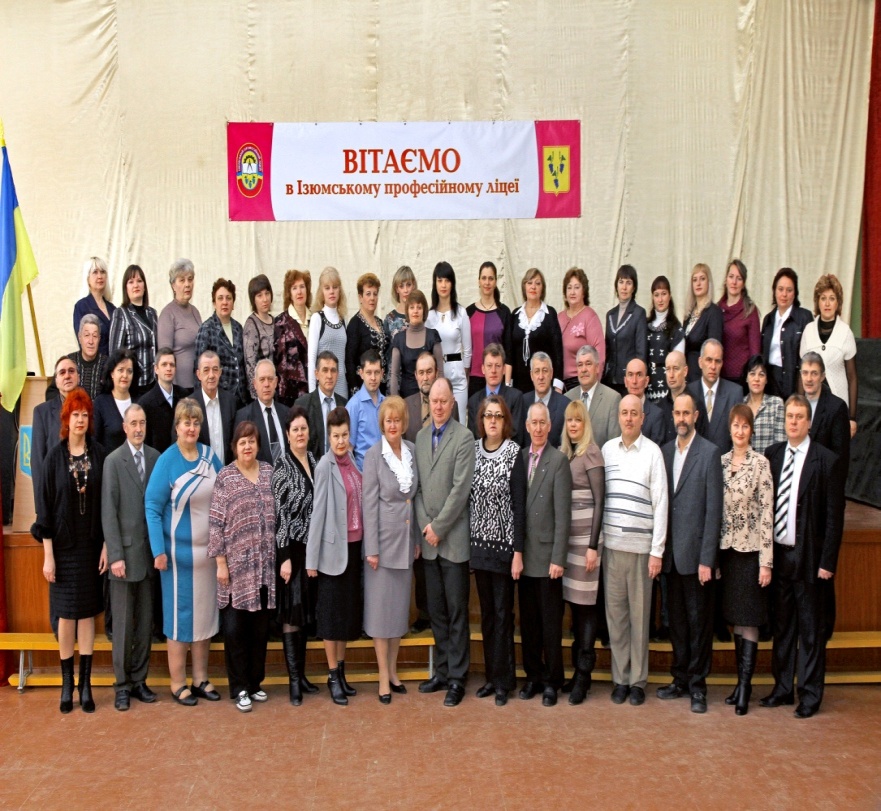 КЕРІВНИКИ ЛІЦЕЮ
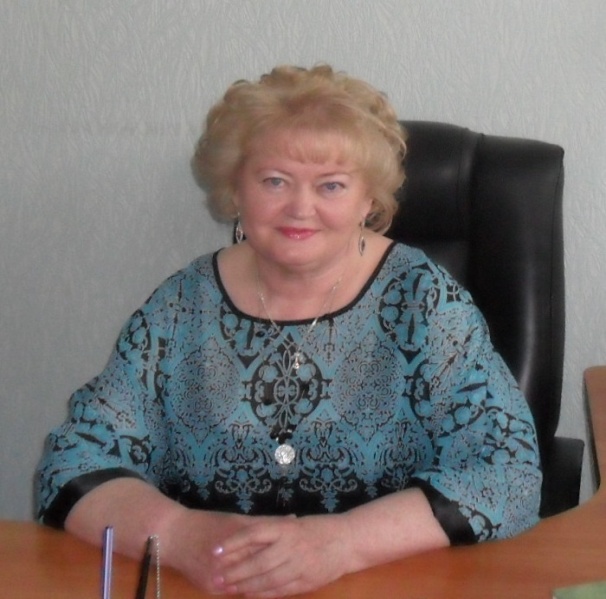 Директор Ізюмського професійного ліцею 
Колесник Л.В.
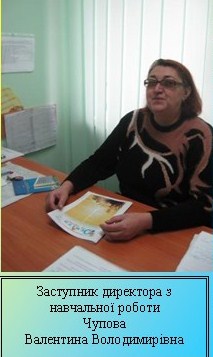 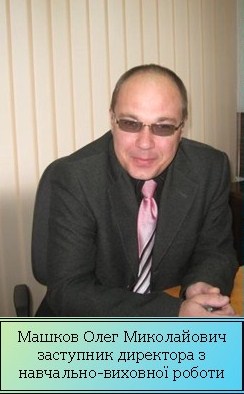 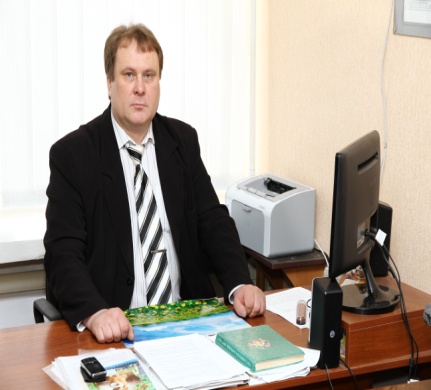 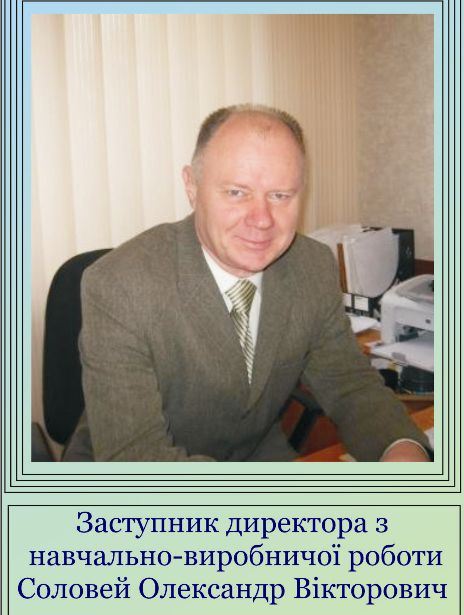 Старший майстер
Філатов О.Ф.
Перелік професій, за якими здійснюється первинна професійна підготовка кваліфікованих робітників в Ізюмському професійному ліцеї
КУРСОВА ПІДГОТОВКА
Наш ліцеї має ліцензії  та здійснює курсову підготовку з професій:
електрогазозварник;
кухар;
оператор комп’ютерного набору;
монтажник систем утеплення будівель;
електрогазозварник;
лицювальник-плиточник;
муляр.
По закінченню видається свідоцтво державного зразка.
Вартість навчання –  до 2500 грн.
Термін навчання – до 6 місяців
Професія «Слюсар з ремонту автомобілів.Електрозварник ручного зварювання»
Майстри виробничого навчання:
Поздняков Ігор Нікіфорович, 
Чернікова Марія Романівна

Класний керівник
Святенко Сергій Олександрович
Професія 
«Кухар-кондитер»
Кухар-кондитер
Майстри виробничого навчання:
Гордіенко Андрій Михайлович
Сикало Галина Олексіївна

Класний керівник
 Черкашина Наталія Володимирівна
Професія «Муляр-штукатур»
Майстри виробничого навчання:
Дуднік Віра Пилипівна
Водолазський Ігор Валерійович

Класний керівник
Крівцов Анатолій Петрович
Професія «Конторський (офісний) службовець (бухгалтерія).Оператор комп’ютерного набору»
Майстри виробничого навчання:
Філатова Світлана Олександрівна,
Коваленко Наталія Олександрівна

Класний керівник
Ковалевська Олена Леонідівна
Професія «Електрогазозварник»
Майстри виробничого навчання:
Черкасов Олександр  Миколайович,
Попірний Анатолій Петрович
Професія «Кухар,Офіціант,Бармен»
Майстер виробничого навчання:
(Білоус Тетяна Володимирівна
Стипендія учням
Всі наші учні отримають стипендію. Звичайна академічна стипендія становить 275 грн. На руки після утримання 1% профспілкового внеску - 272,25 грн. 

Підвищена стипендія для відмінників ( навчаються на 10-12 балів) становить 315 грн. На руки після утримання профспілкового внеску – 311,85 грн. 

Стипендії учнів, які харчуються на пільгових умовах : 220 грн. (утримуються 55 грн. за пільгове харчування). 
На руки після утримання профспілкового внеску – 217,80 грн. 

Стипендія учням - сиротам та учням, позбавленим батьківської опіки – 850 грн. На руки після утримання профспілкового внеску – 841,50 грн. 

Якщо виникає економія коштів, учням виплачується індексація в межах затверджених лімітів.

Дата видачі стипендії 27 числа кожного місяця
НАВЧАЛЬНИЙ ПРОЦЕС
Навчальний процес в ліцеї здійснюється згідно навчальних планів та програм, затверджених в установленому порядку. Головна увага приділялася якості навчання,  диференційованому підходу до учнів, впровадження нових педагогічних технологій.
Зараз в ліцеї  проводиться вхідне діагностування знань учнів 1 курсу з предметів загальноосвітньої підготовки: математики, фізики, хімії, української мови та літератури.
НАВЧАЛЬНИЙ ПРОЦЕС
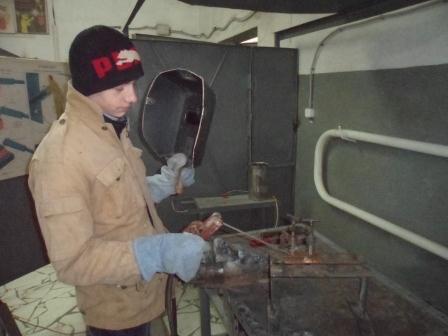 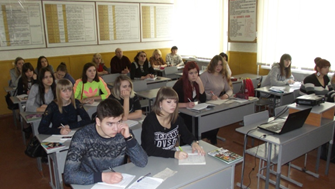 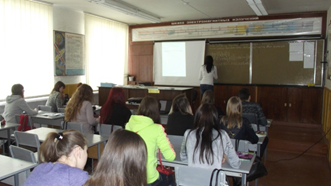 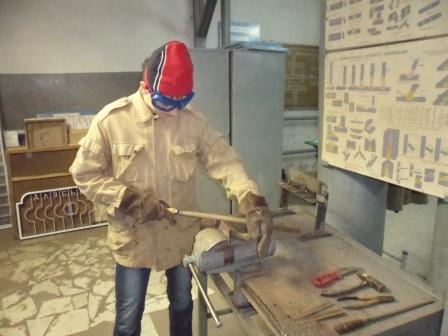 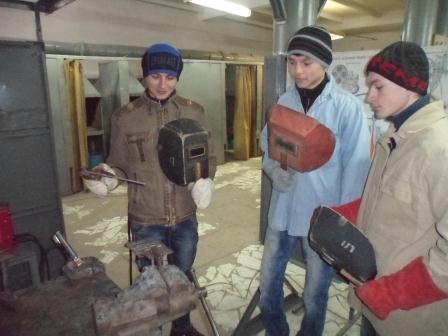 НАВЧАЛЬНИЙ ПРОЦЕС
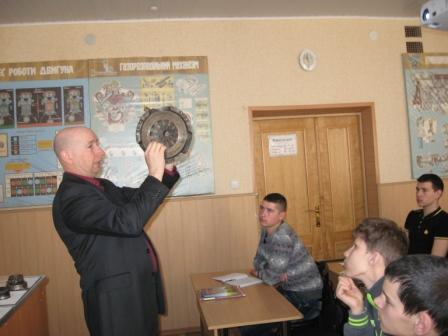 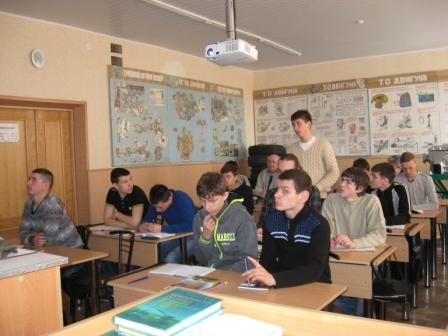 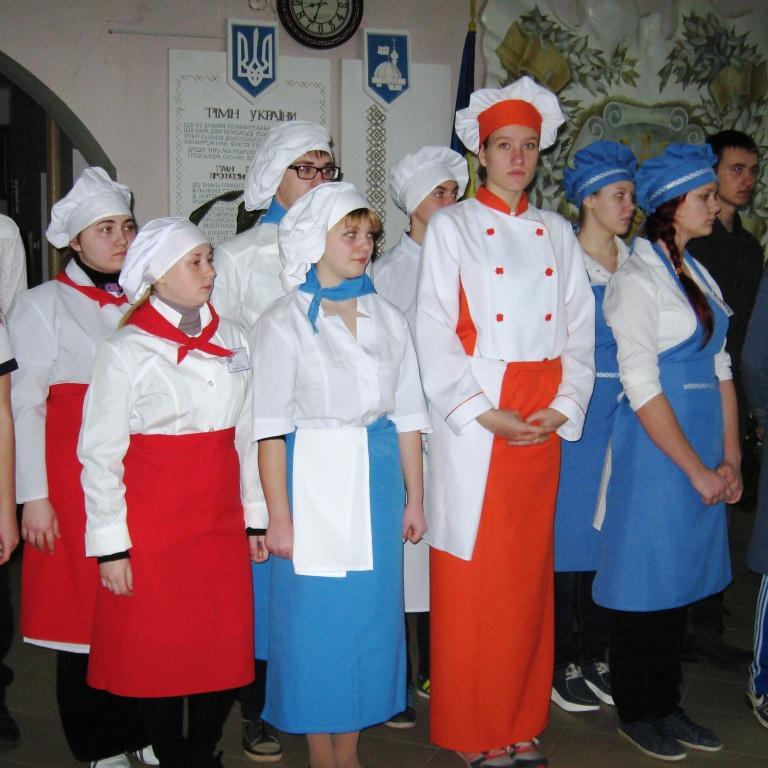 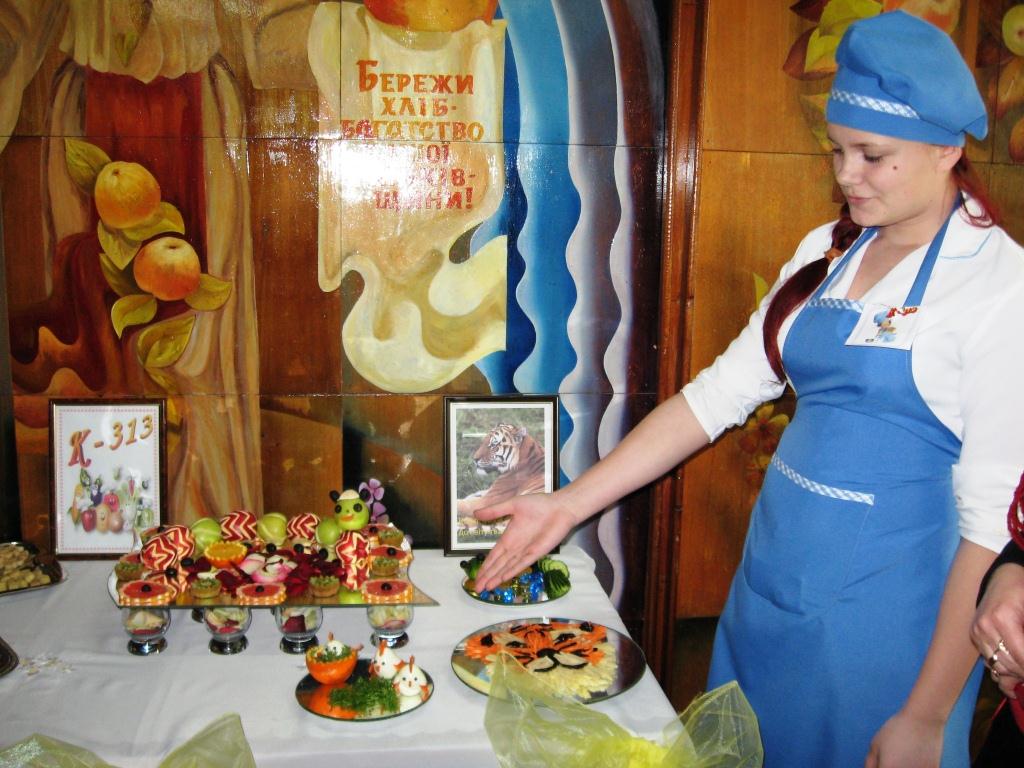 НАВЧАЛЬНИЙ ПРОЦЕС
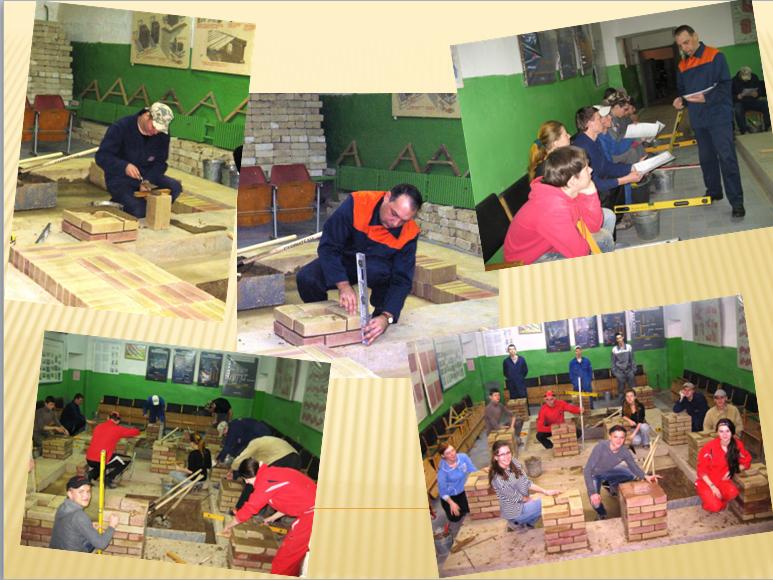 Диплом кваліфікованого робітника з відзнакою видається випускникам, які мають не менше 75 відсотків навчальних досягнень високого рівня  (10, 11, 12 балів)  з усіх  предметів та професійно-практичної підготовки,  а з решти предметів, що входять у додаток до диплома, не нижче 8 балів і за результатами державної кваліфікаційної атестації мають 10, 11, 12 балів та зразкову поведінку..
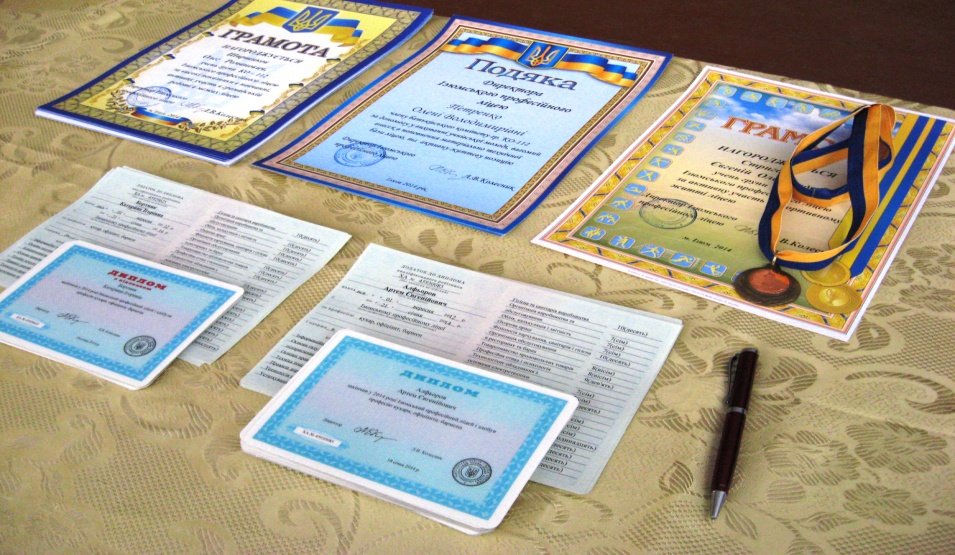 За результатами діагностики було з’ясовано наступне. Всього було про діагностовано 248 учні, з них хлопчиків 156, дівчат – 92.На питання анкети «Чи пробував ти курити, і якщо так, то коли» відповіли:1. Ніколи не пробував - 62 % учнів (164 учень), з них 95 хлопців та 69 дівчат.2. Пробував у 6 класі або раніше – 4 % учнів (11 учнів), з них 9 хлопців та 2 дівчинки.3. Пробував у 7-10 класах або пізніше – 22 % учнів (49 учнів), з них 31 хлопець та 18 дівчат.На питання «Чи куриш ти зараз», відповіли:1. Ні, і не думає починати 38 % учнів (74 учня), з них 19 хлопців та 45 дівчат.2. Курю 1-2 рази на тиждень - 5 % учнів (14 учнів), з них 12 хлопців та 2 дівчат.3. Курю щоденно 42 % учнів (79 учнів), з них 62 хлопця та 17дівчатНа питання «Що ти думаєш про своє куріння у майбутньому» 10 % учнів (25 учнів), з них 18 хлопців та 7 дівчат відповіли, що найближчим часом збираються кинути палити.На питання «Де ти береш цигарки, якщо ти палиш»6 % учнів (12 чол.) відповіли, що купують самостійно, 2 % учнів (1) – що купують старші товариші, 5 % учнів (10 чол.) відповіли, що отримують їх з інших джерел, в тому числі у своїх батьків.«У яких ситуаціях ти палиш» 54% (78 учнів) відповіли на питання що палять у ліцеї, на перервах або після закінчення уроків, 12 % (19 учнів) палять вдома, у тому числі, коли батьки знають про це.Отримані дані свідчать про те, що попереджувальна робота не має 100 % ефективності, і велика частка відповідальності за це лежить на батьках.
Стан здоров’я наших учнів:
 
За медичними довідками учні 1 курсу віднесені до:
 
Основної групи – 108 чол.
Підготовчої групи –34 чол.
Спеціальної групи -  7 чол.
Звільнені від фізичної культури –1чол.
 
 
Аналіз захворювання наших учнів:
 
Захворювання шлунку - 2 чол.
Захворювання серця та суглобів - 5 чол.
Захворювання органів дихання -35 чол.
Захворювання нервової системи -2 чол.
Захворювання нирок -4 чол.
Зорова патологія - 12 чол.
Хірургічна патологія -14 чол.
Вегето-судинна дистонія - 5 чол.
ХАРЧУВАННЯ УЧНІВ
Вартість одного пиріжка станом на 15.09.2015 р:
з картоплею 1,70 грн.;
зі свіжою капустою 1,85 грн.;
з рисом та яйцем 1,80 грн.;
з повидлом 1,90 грн.;
з яблуком  1,80 грн.;
з маком 3,25 грн.

Середня вартість обіду складає 14,40 грн.(за тиждень)

Вартість харчування:
для дітей – сиріт на повному державному забезпеченні складає  40,00 грн/день;
дітей – сиріт під опікою – 16 грн/день;
малозабезпечені - 16 грн/день;
інваліди - 16 грн/день.
ПЕРСПЕКТИВНЕ МЕНЮ НА ТИЖДЕНЬ ПІЛЬГОВОГО КОНТИНГЕНТУ
ГУРТКИ
В ліцеї працюють  хоровий, театральний, вокальний гуртки художньої самодіяльності  та спортивні секції з волейболу, футболу, атлетизму, фітнесу.

хоровий ( керівник -Редько Г.Ф.)
театральний (керівник -Володіна Н.М.)
танцювальний (керівник -Володіна Н.М.)
атлетизм керівник - (керівник -Колесник А.П.)
футбол (керівник -Шурчілов С.Є)
волейбол (керівник -Бреус В.М.)
фітнес (керівник -Сергеєва В.Л.)
теніс (керівник – Суддя В.І.)
кульова стрільба (керівник – Лаврентьєв В.Б.)
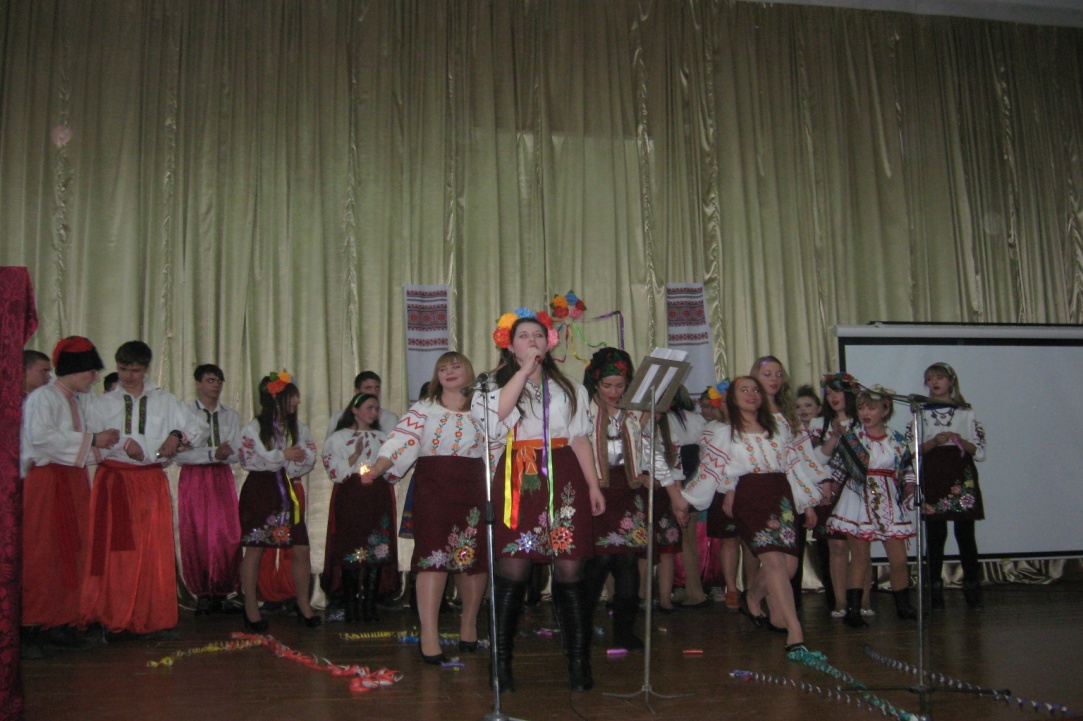 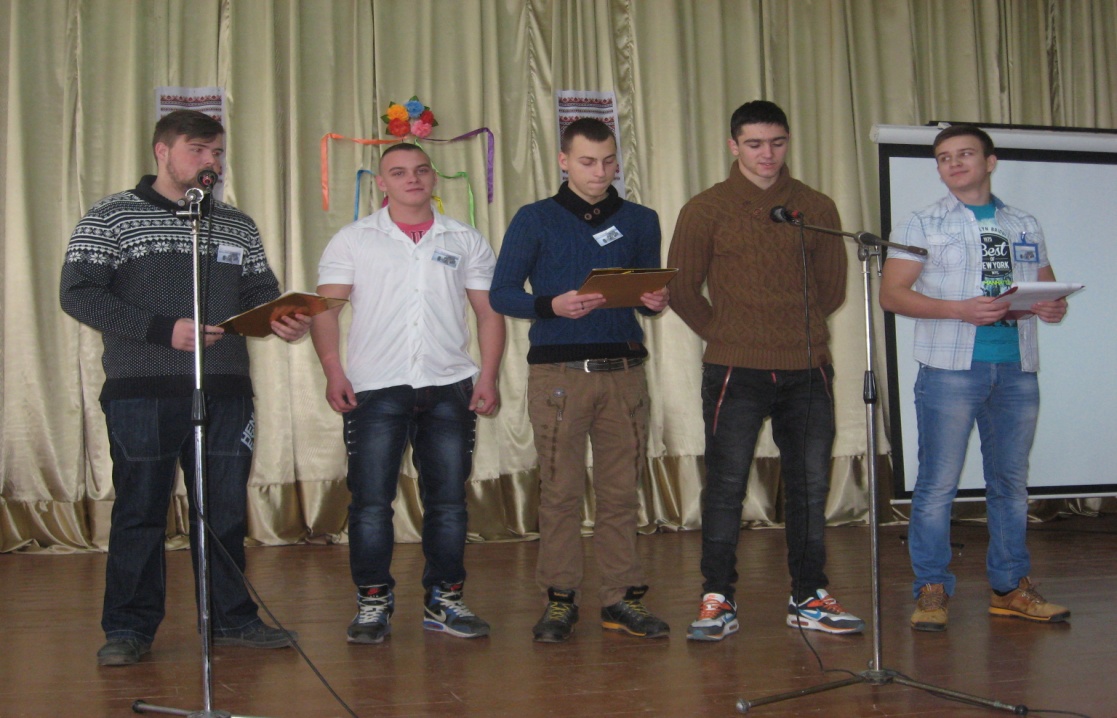 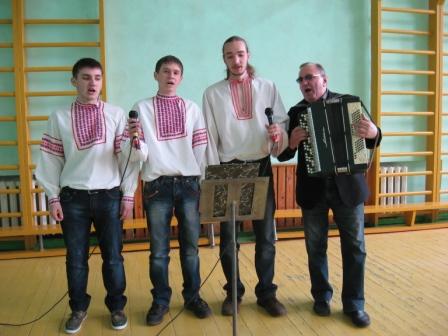 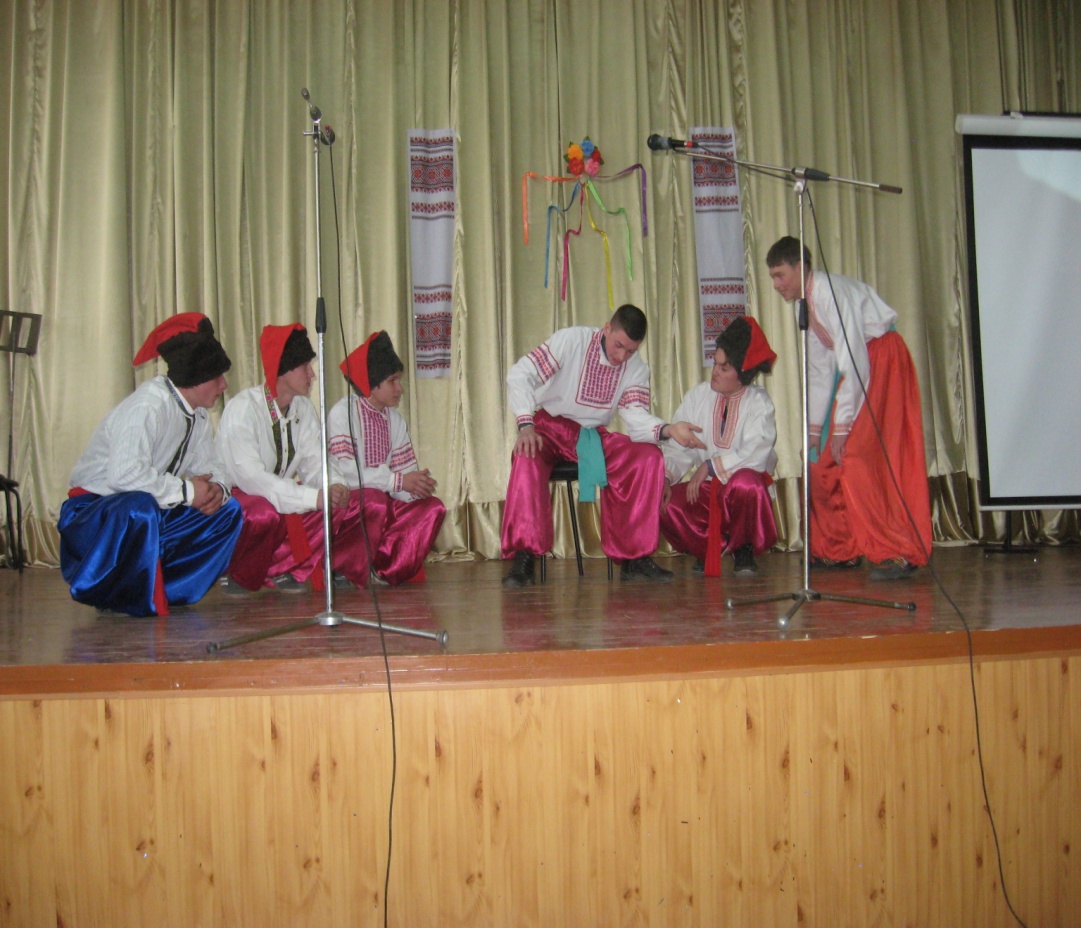 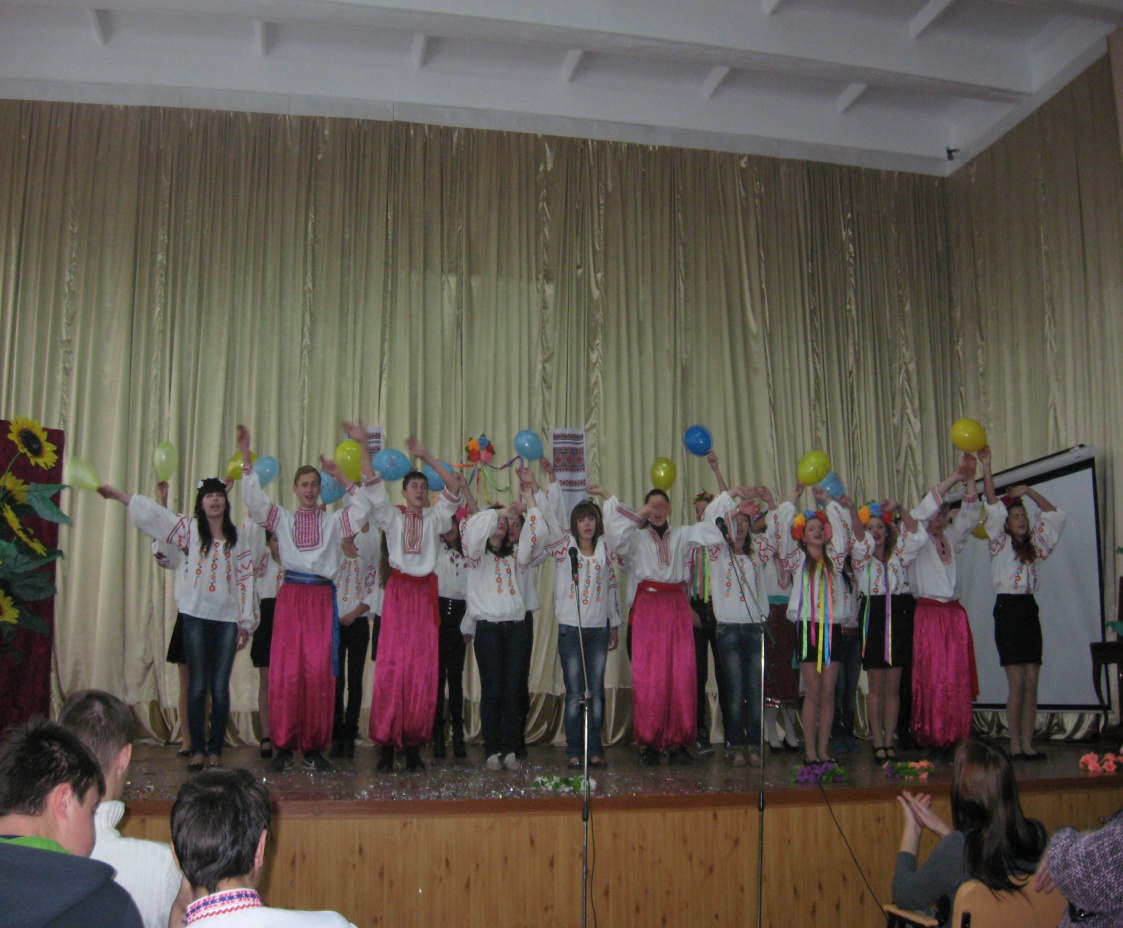 Тренажерний         зал
Фітнес
Наші досягнення в межах області:
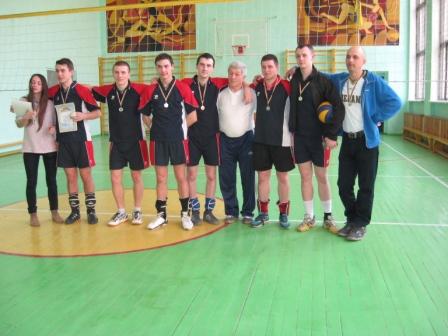 Волейбол – 1 місце ;
Міні – футбол – 8 місце ;
Стрілбол – 8 місце.
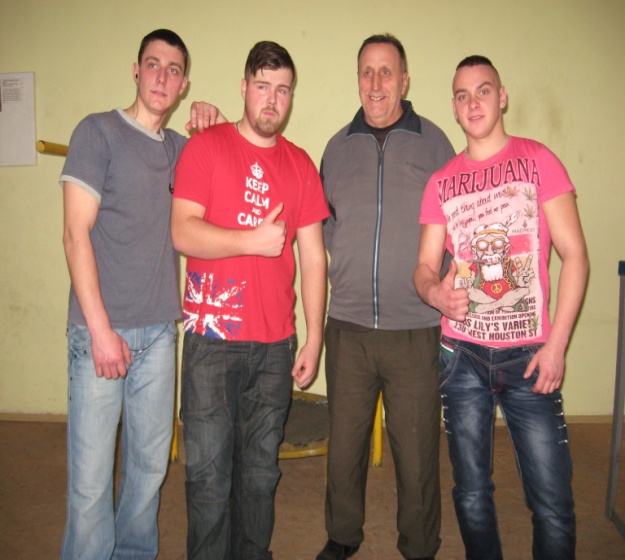 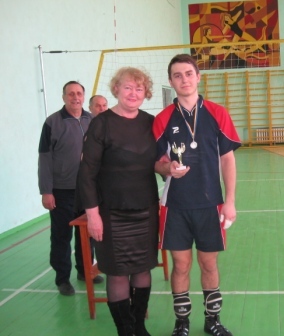 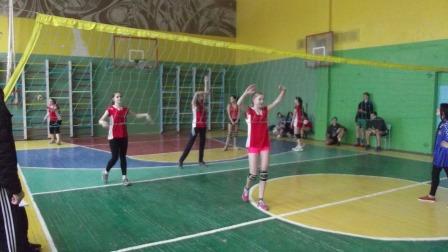 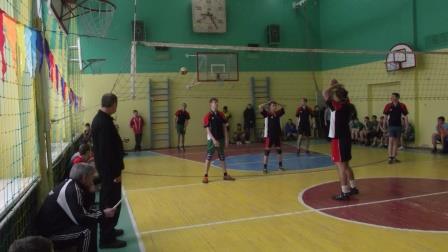 Аналіз здоров’я першокурсників
Структура захворюваності наших дітей така. 
На І місці – хвороба органів дихання, 
на ІІ місці – хірургічна патологія, 
на ІІІ місці  – зорова патологія, 
на ІV місці вегето-судинна дистонія,  
на V місці  захворювання нирок.
Створення Єдиного державного реєстру забезпечило:
формування інформаційного фонду з максимально повних, достовірних, захищених, оперативно обновлюваних даних про зареєстрованих юридичних осіб, фізичних осіб-підприємців;

передачу даних з Єдиного державного реєстру відповідним органам статистики, державної податкової служби, Пенсійного фонду України для постановки на облік та зняття з обліку юридичних осіб та фізичних осіб-підприємців;

отримання даних у порядку взаємообміну інформацією відомчих реєстрів органів статистики, державної податкової служби, Пенсійного фонду України;

оперативну видачу виписок, довідок, витягів з Єдиного державного реєстру; сумісність з іншими інформаційними системами України.
Яка б у вас відповідальна,складна,творча праця не була на роботі, знайте, що вдома на вас чекає така ж відповідальна,така ж тонка робота – виховання власної дитини.
ДЯКУЮ ЗА УВАГУ!